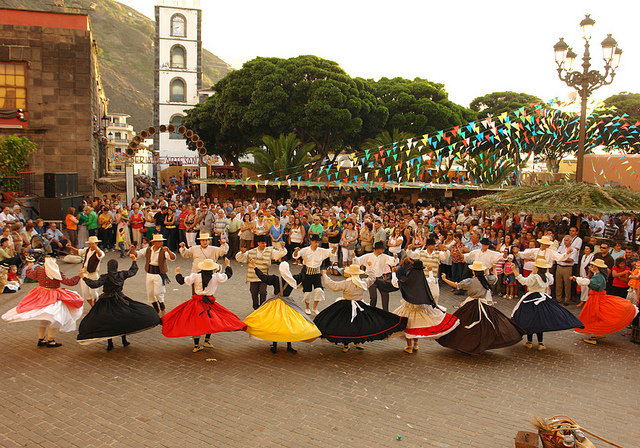 Folklore & typical dress
Nerea González & Diego González
FOLKLORE
The term folklore was determined by the British antiquarian William John Thoms in 1846 to refer what was then known as popular antiquities.
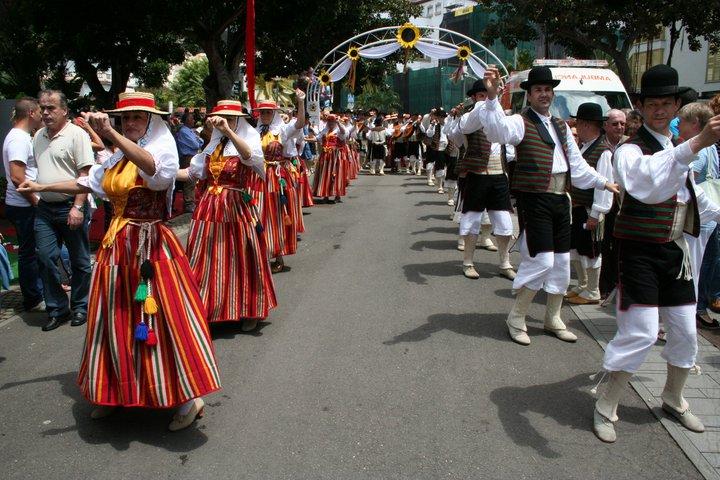 Folklore
Set of beliefs, practices and customs that are traditional of a people or culture.
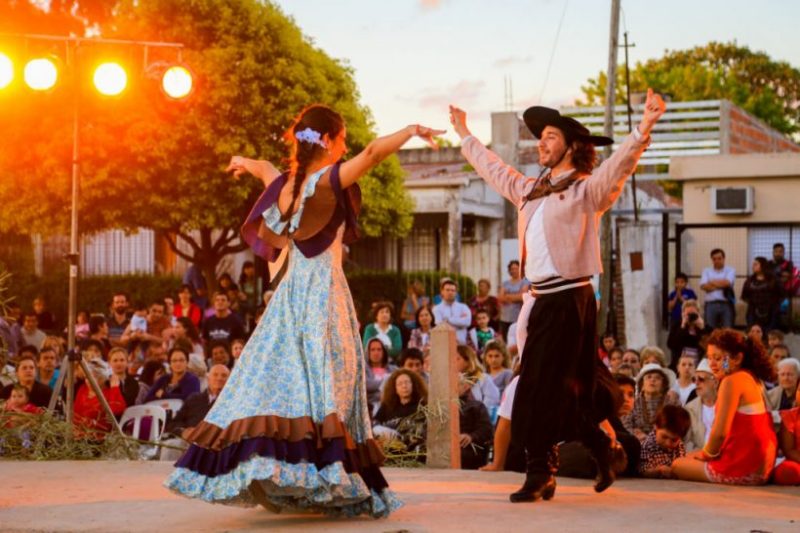 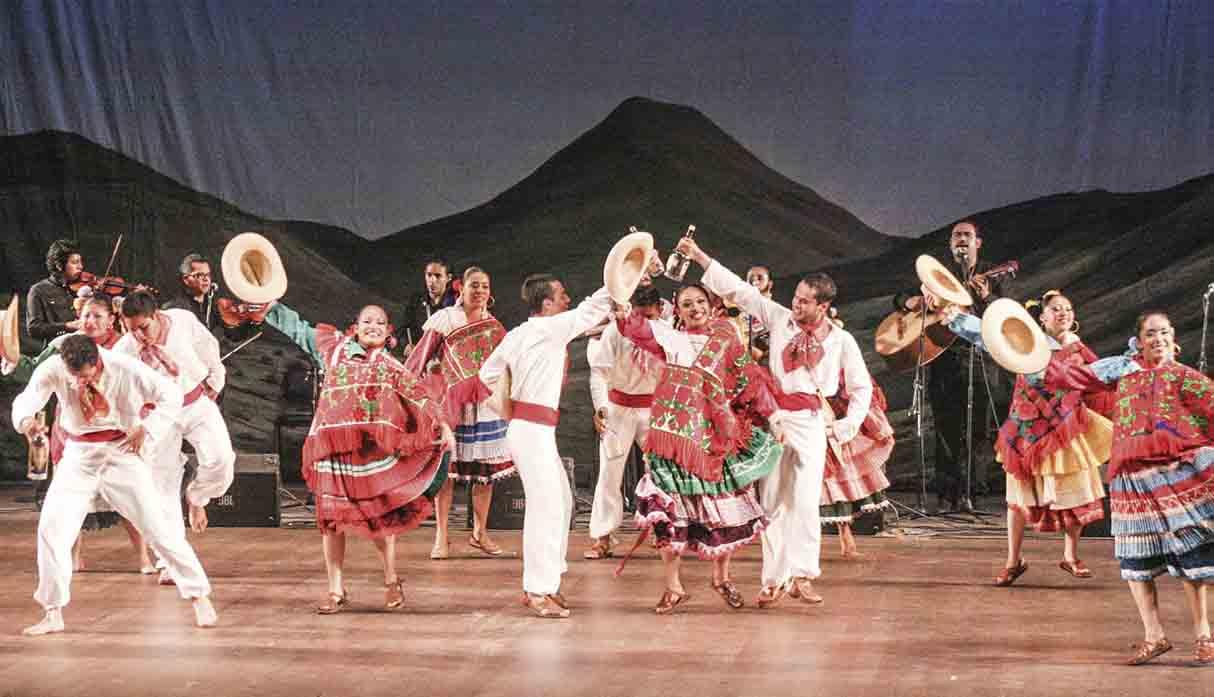 Typical dress
For the traditional parties called “Romerías” the people wear some typical clothes.
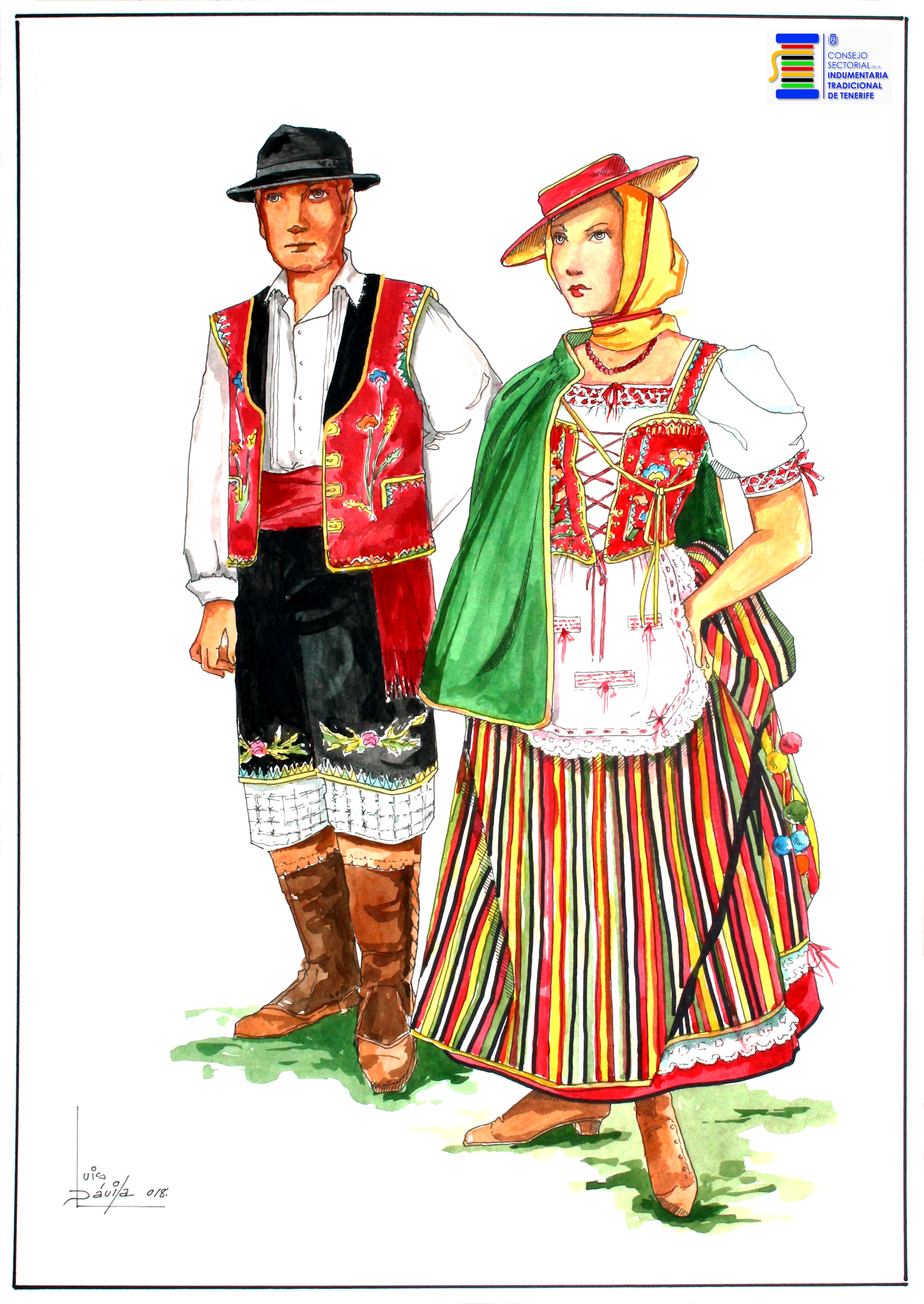 Typical dress
Western island:                                                   Eastern island:
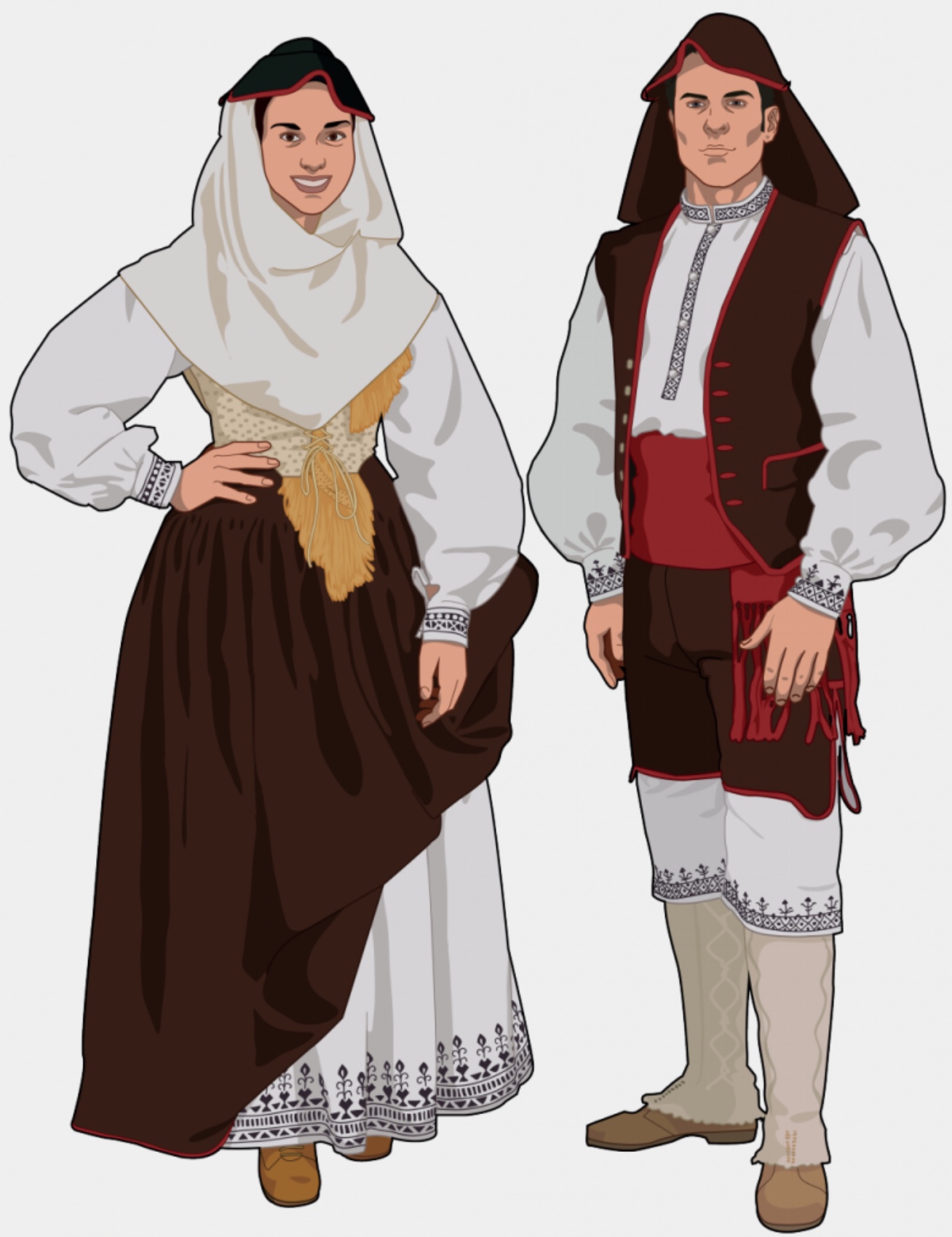 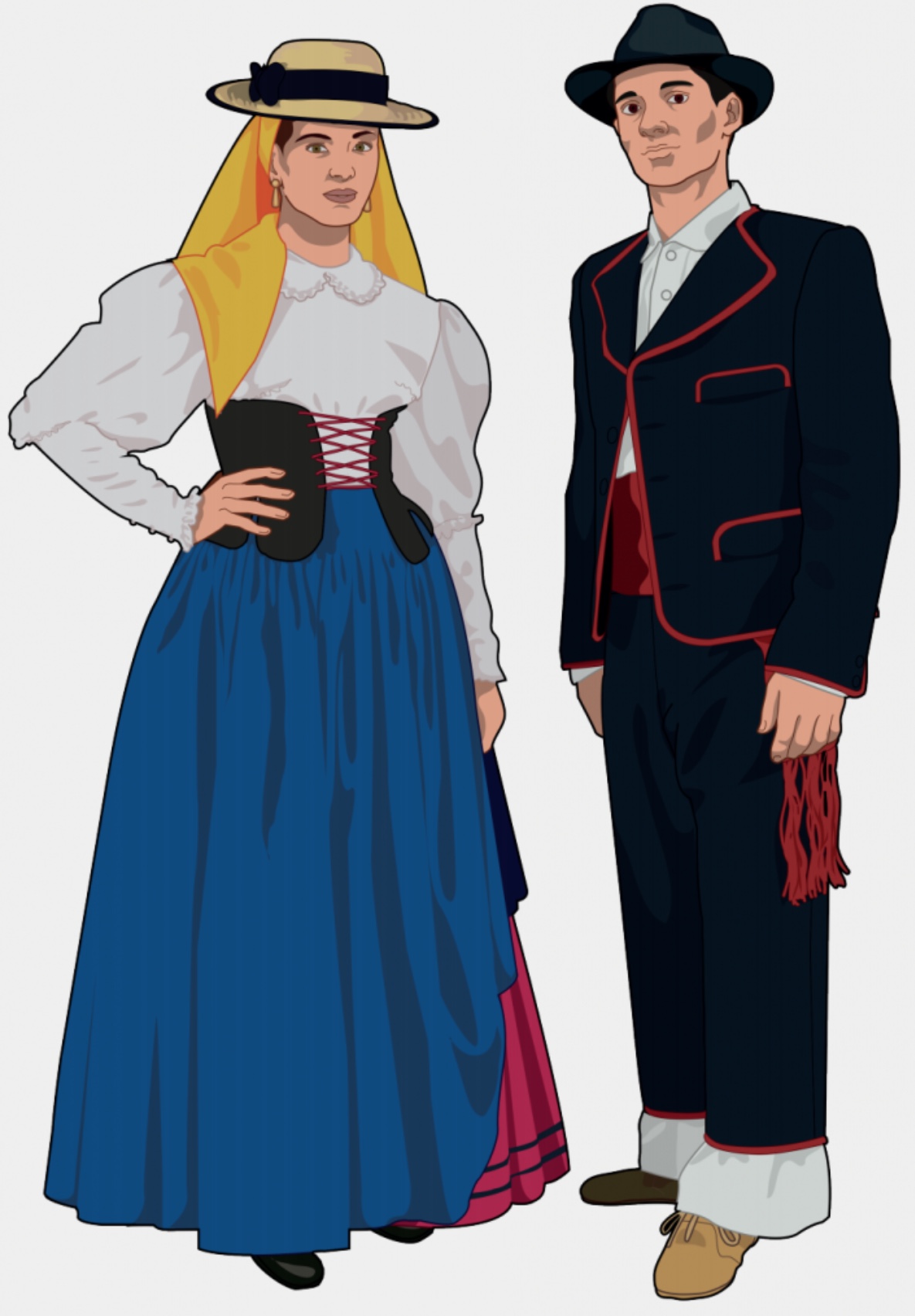 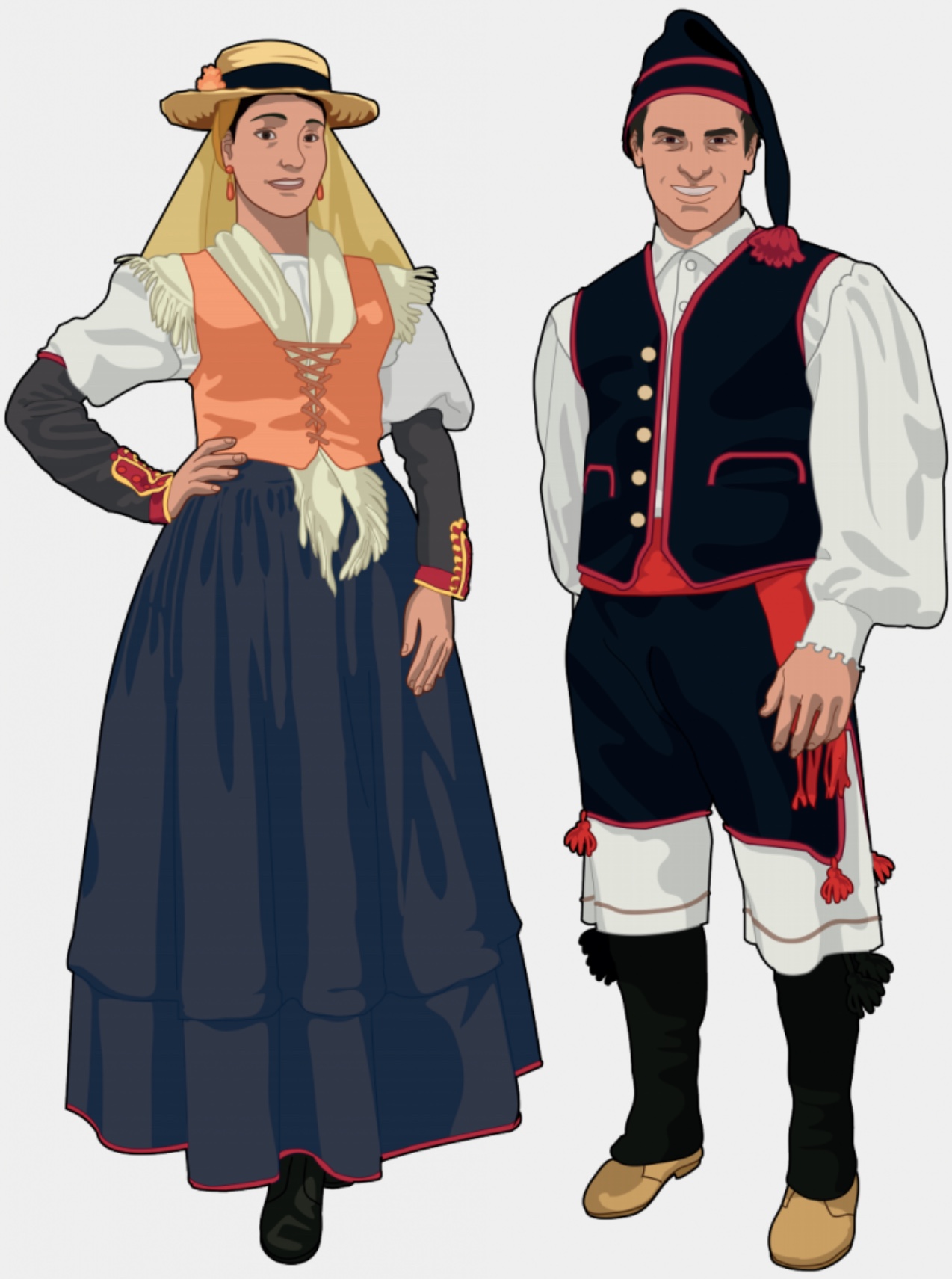 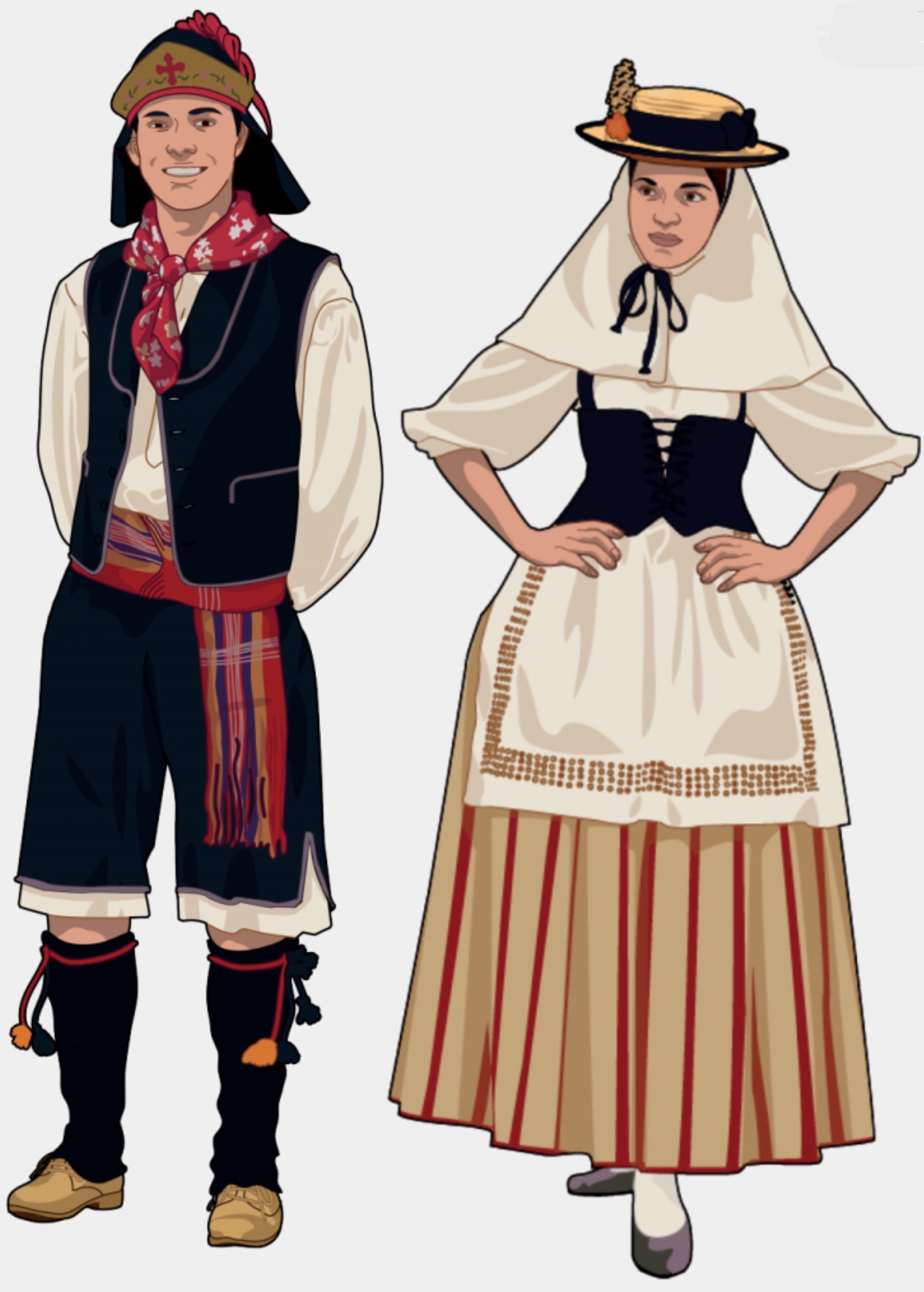 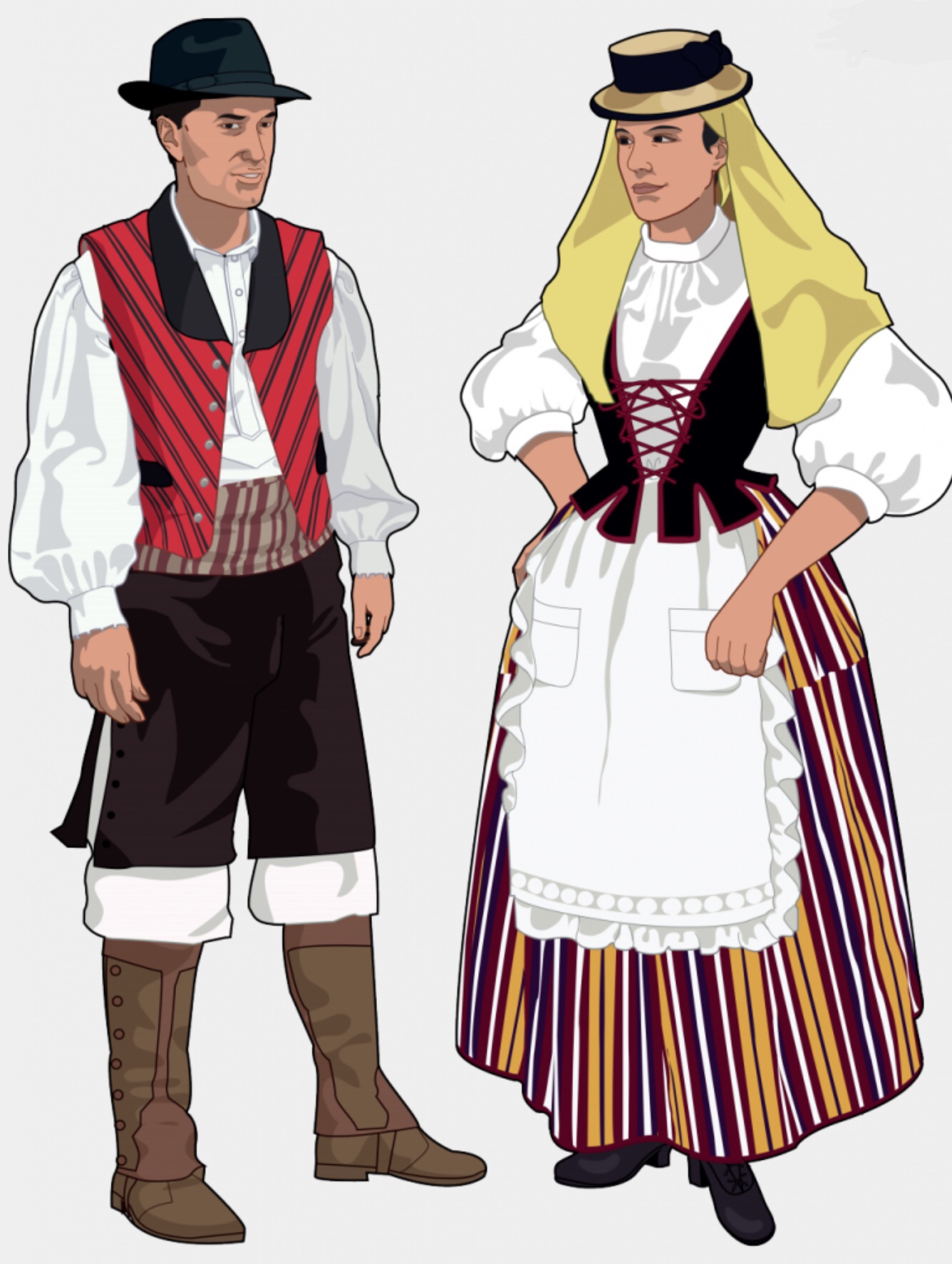 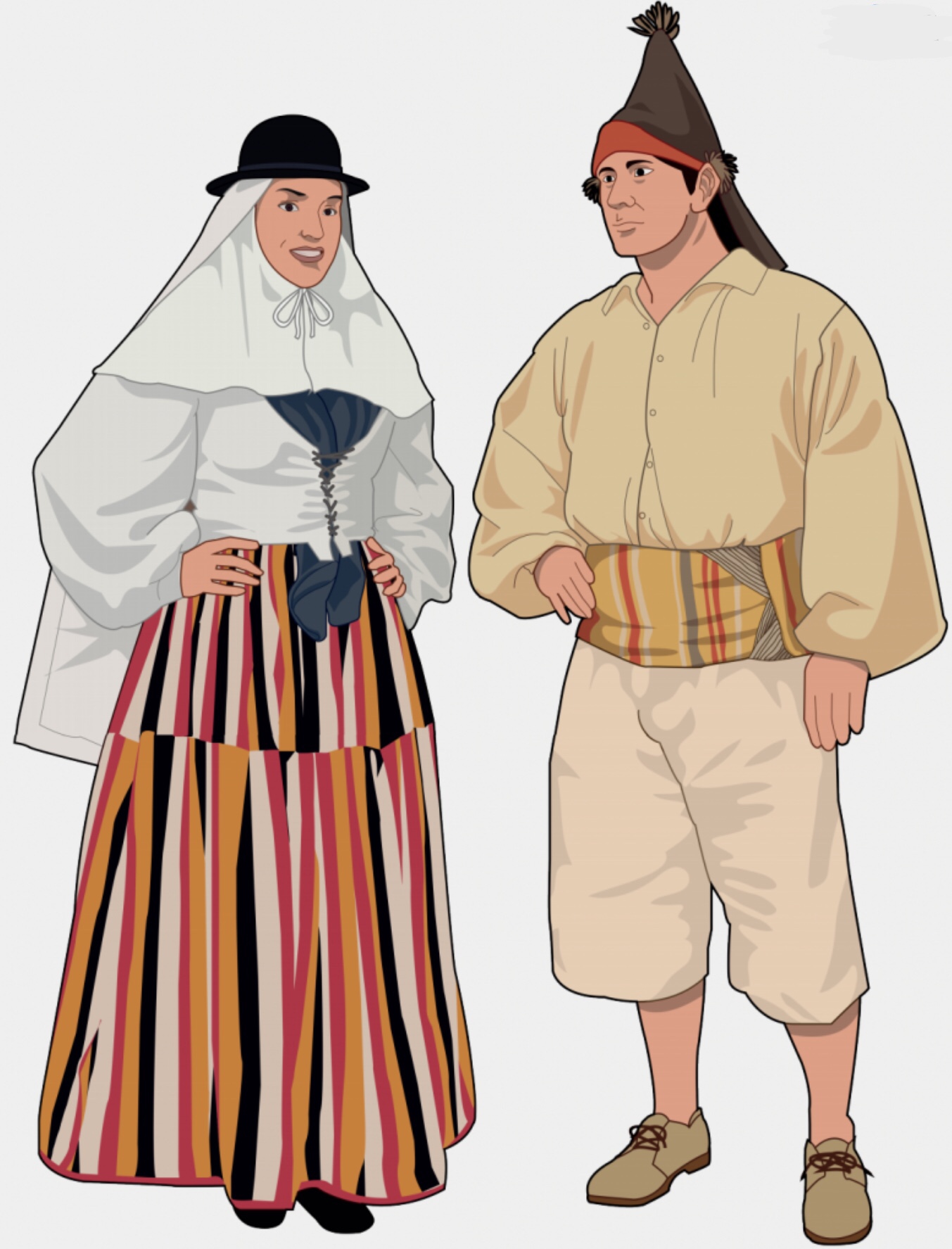 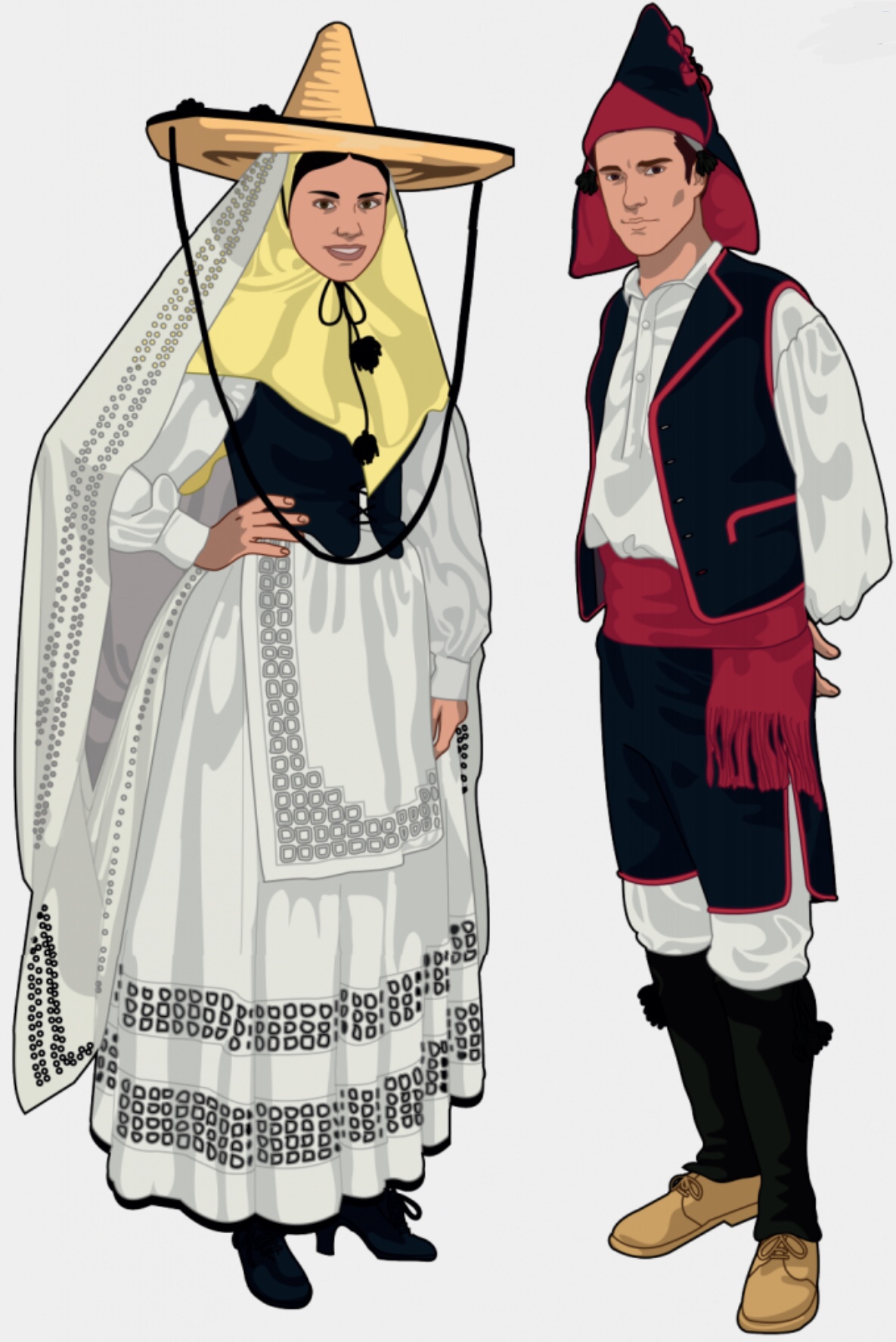 Romerías
It is a Catholic festival consisting of a trip or pilgrimage that goes to the sanctuary or hermitage of a virgin or a patron saint of the place, usually located in a country or mountain landscape.
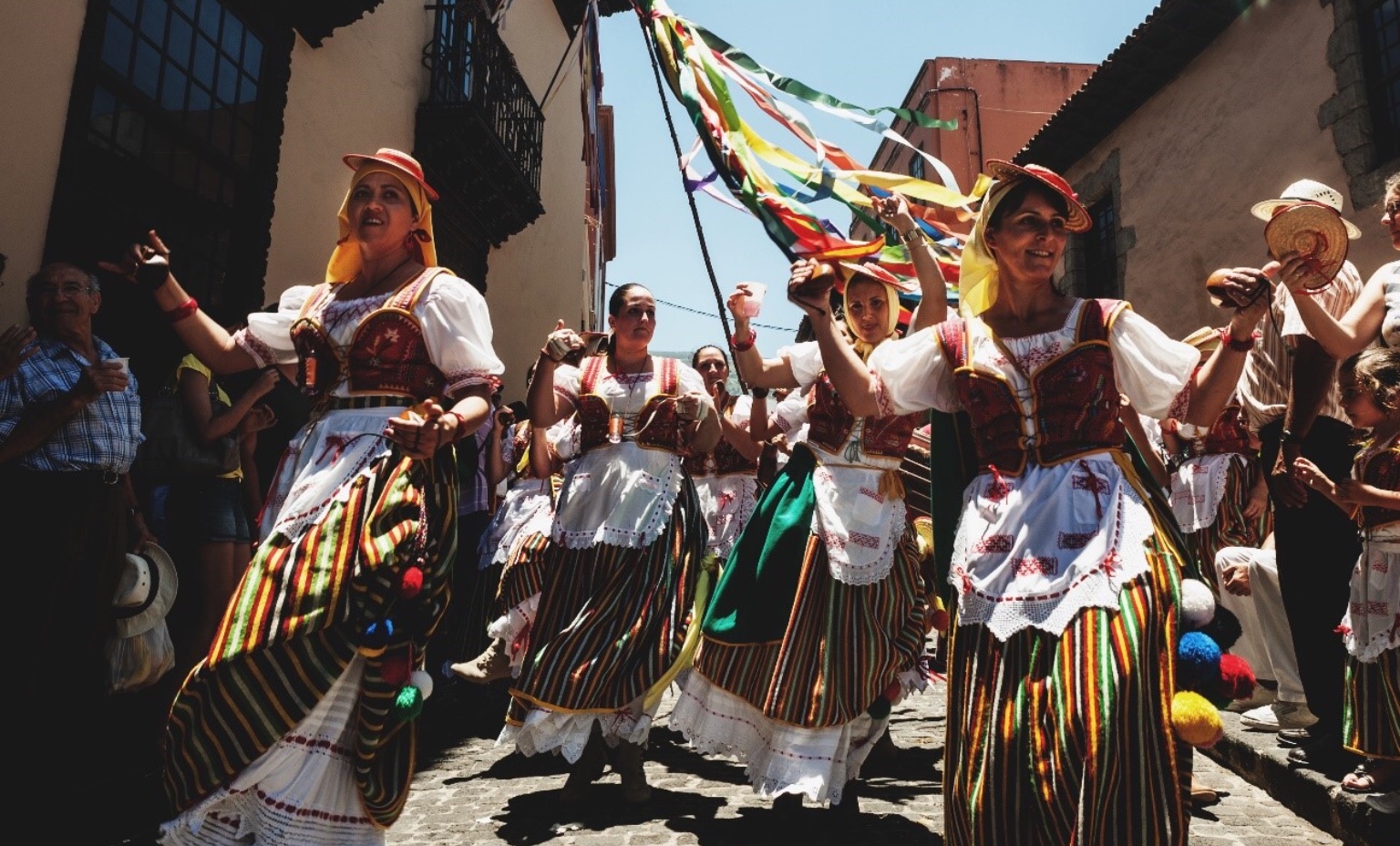 Romerías
The most important in Tenerife are from Tegueste, Tejina, La Esperanza, San Isidro…
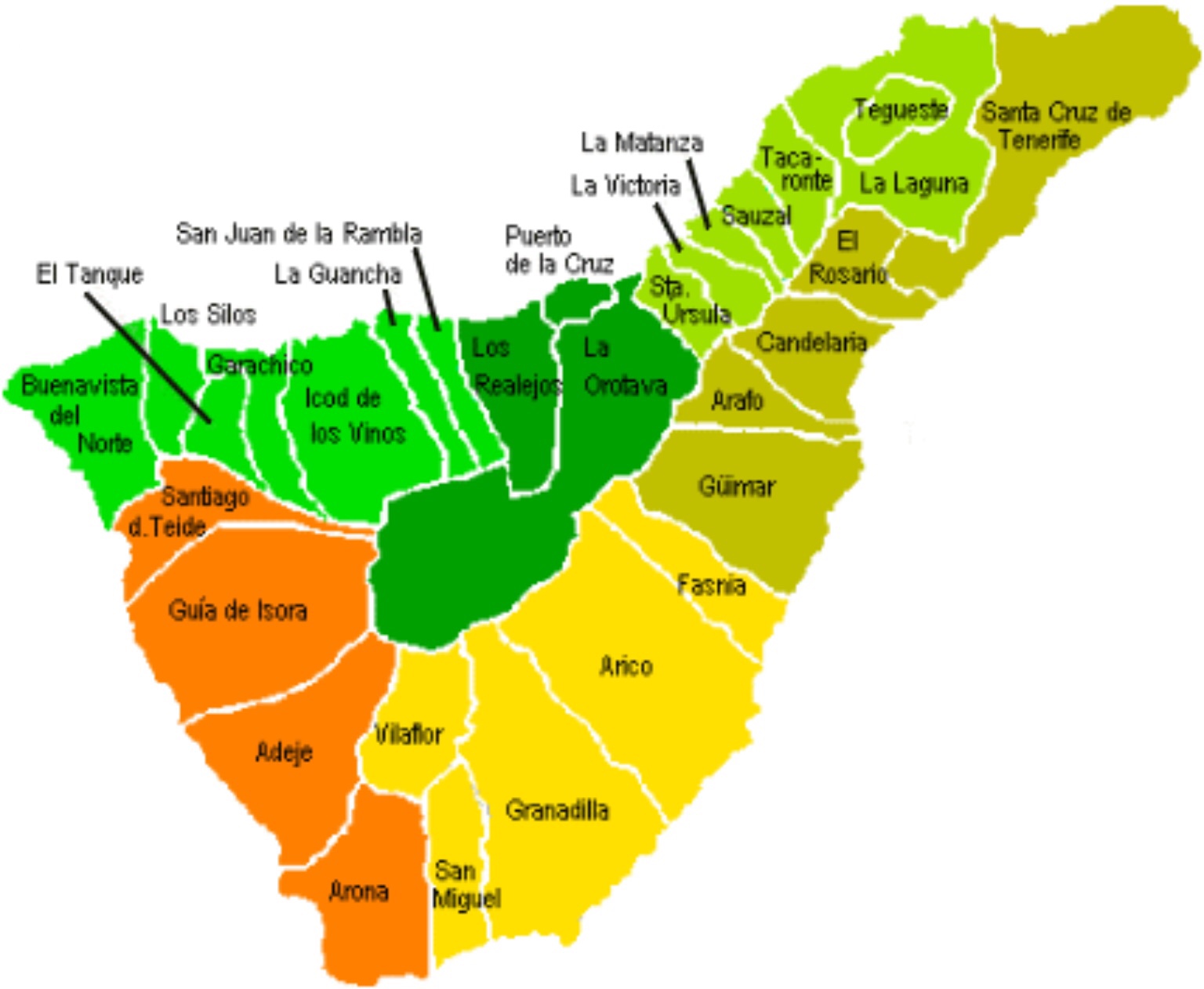